Лесосибирск
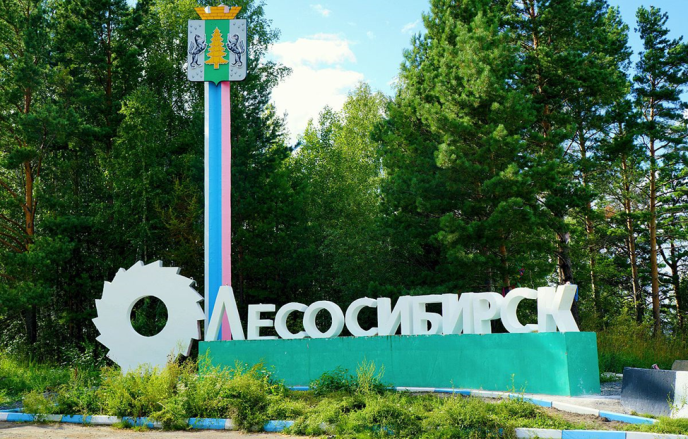 Лесосибирск
Расположен на берегу реки Енисей , в 30 км от устья Ангары.
История города Лесосибирска начинается с1640 года. Первопоселенцы обосновались и поселились на реке Маклаковка. Поселение получает название Маклаково. В 1953 году село Маклаково получило статус рабочего поселка. В 1960-е года были открыты Новоенисейский и Новомаклаковский лесодеревообрабатывающие комбинаты.
В 1975 году населенные пункты Маклаково и Новомаклаково были объединены в один город с названием Лесосибирск. В этом же году из пристаней Енисейск и Маклаково был создан Лесосибирский порт.
Лесосибирск часто называют «лесной столицей Красноярского края». Крупный центр лесопиления и лесохимии.
Символы Лесосибирска
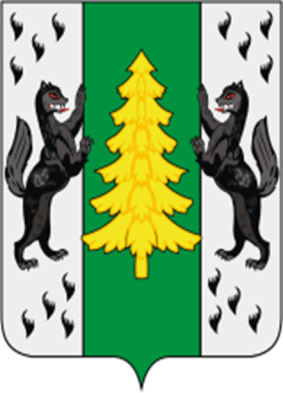 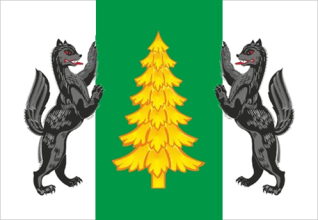 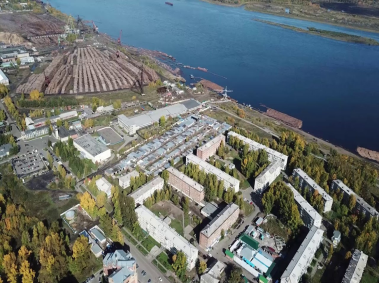 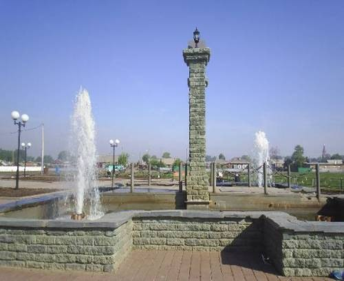 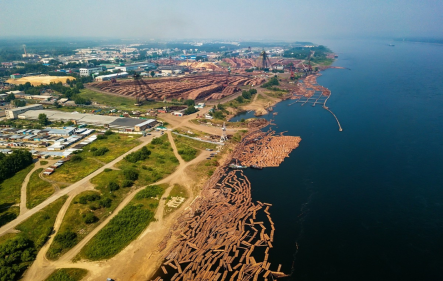 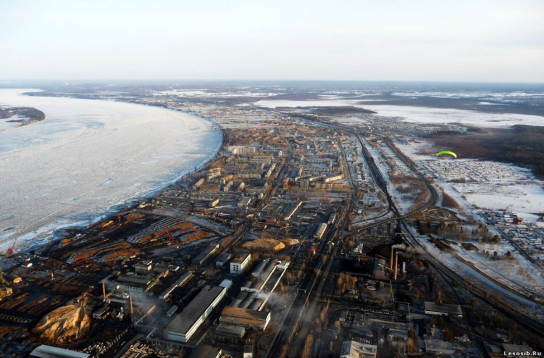 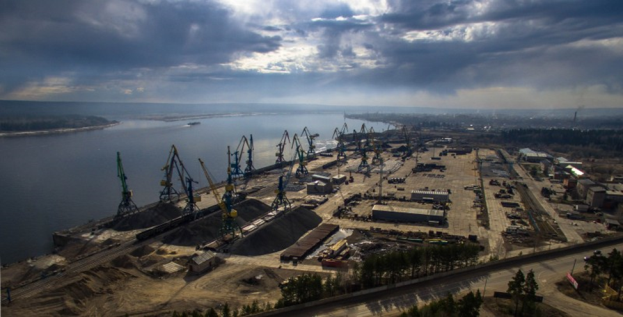 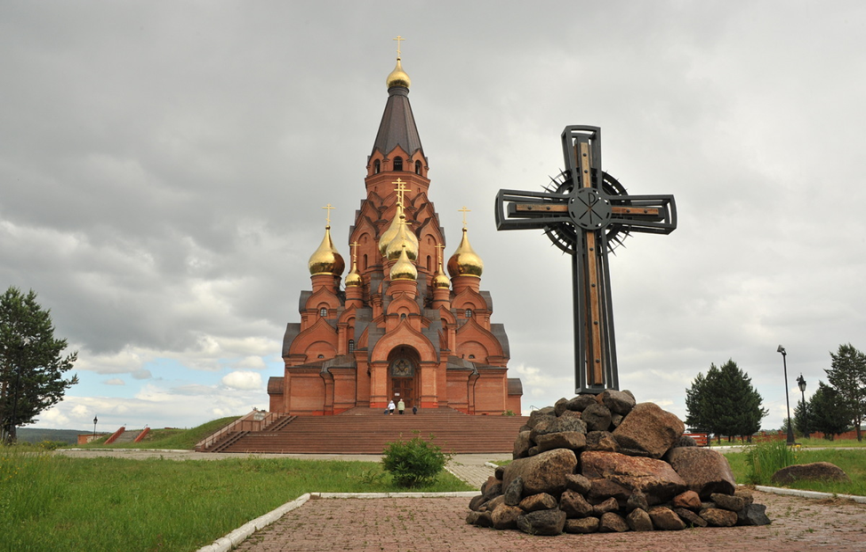 Крестовоздвиженский собор
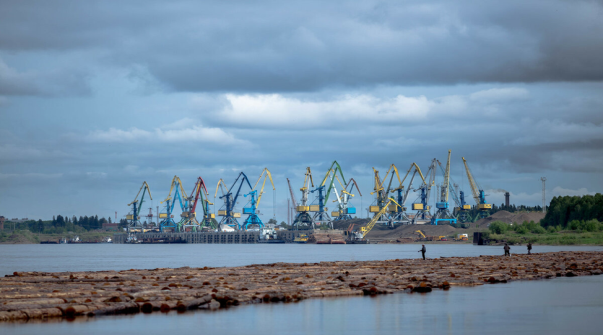 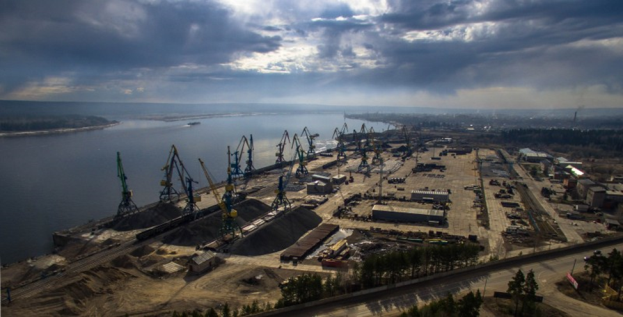 Новоенисейский Лесохимический комплекс
Городской Дом культуры «Магистраль»
Лесосибирский городской драматический театр «Поиск»
Лесосибирский краеведческий музей
Лесосибирский порт
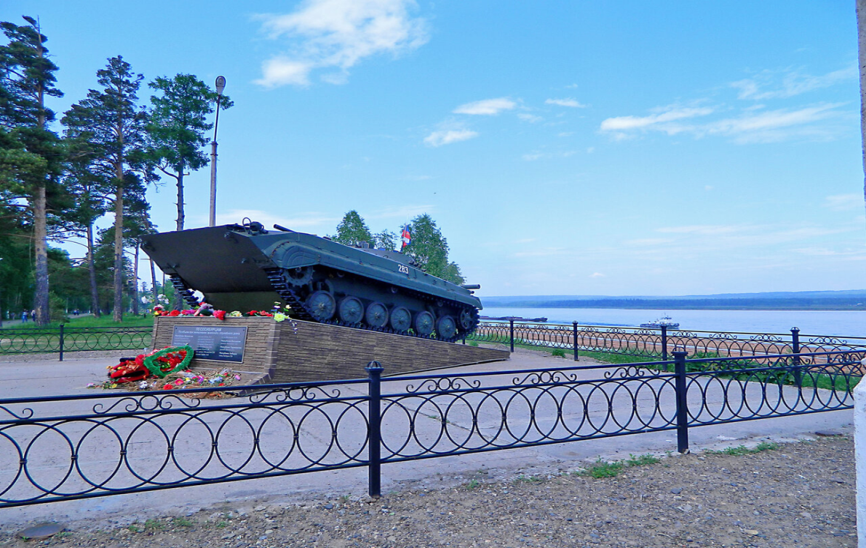 Памятник воинам – лесосибирцам, погибшим в локальных конфликтах
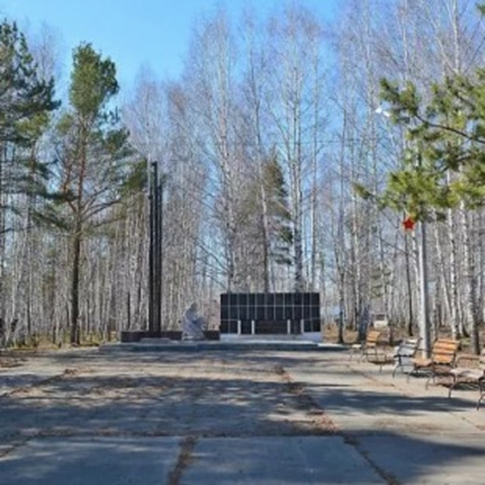 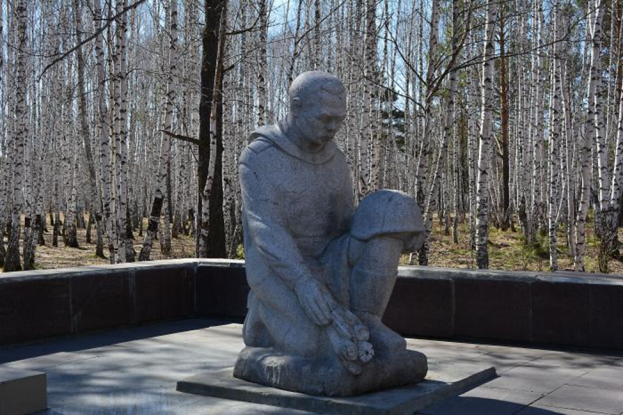 Памятник Памяти погибших в годы ВОВ
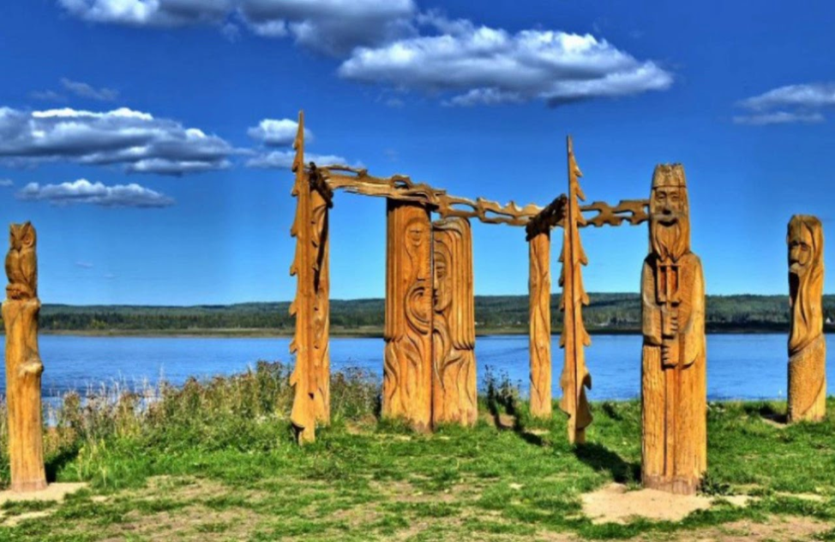 Скульптурная композиция «Енисей и Ангара»
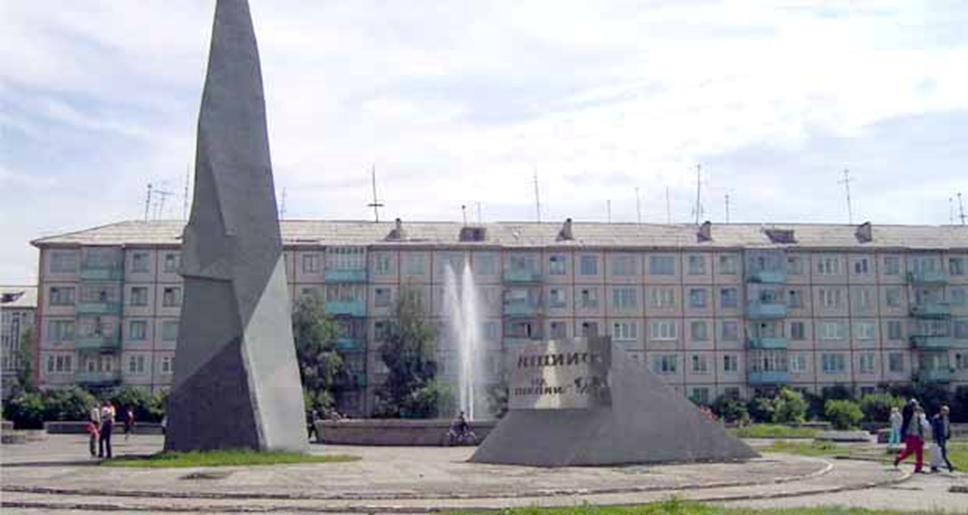 Стела в честь 10-летия основания Лесосибирска
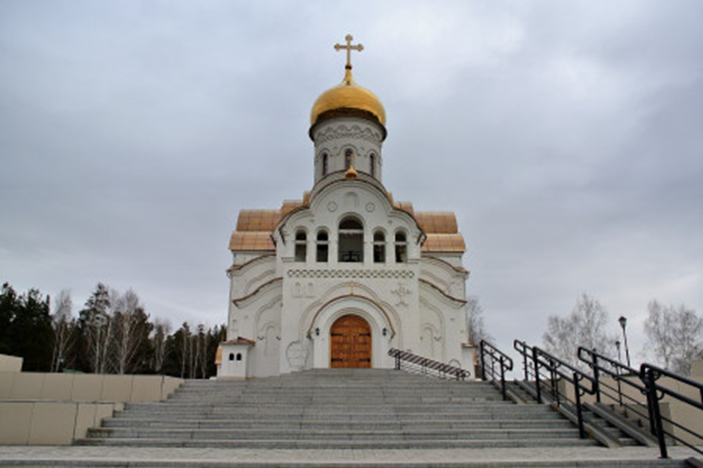 Храм Святого Апостола Андрея Первозванного
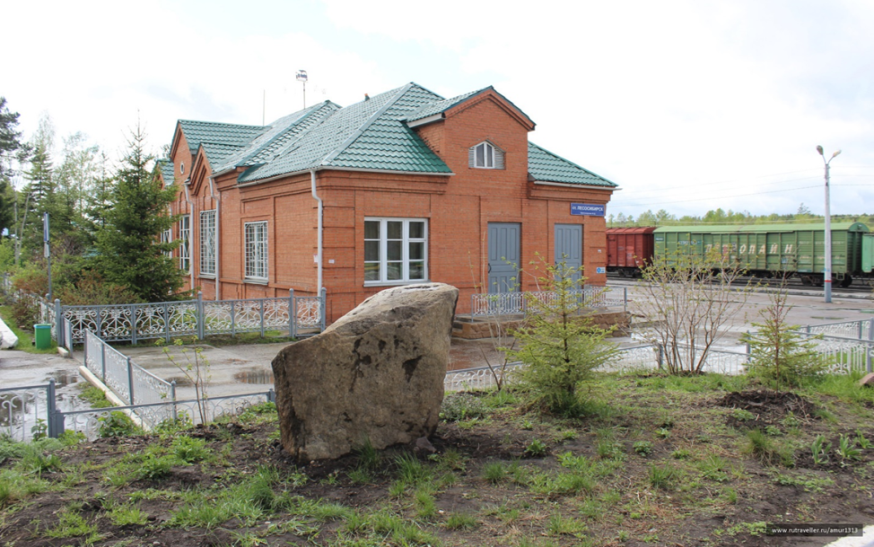 Железнодорожная станция
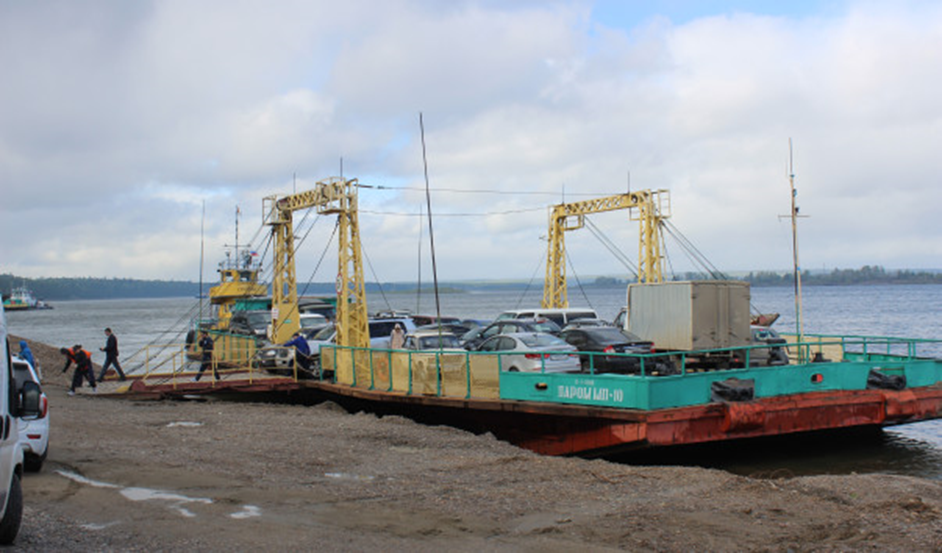 Паромная переправа
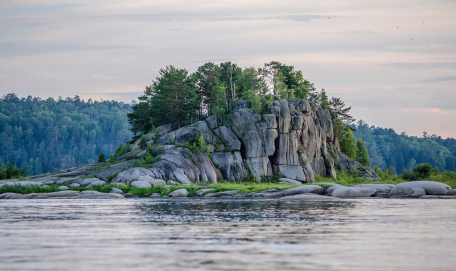 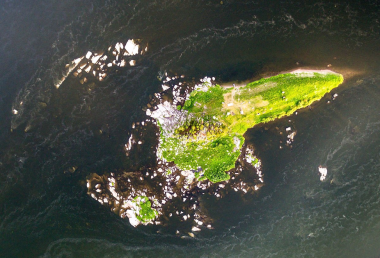 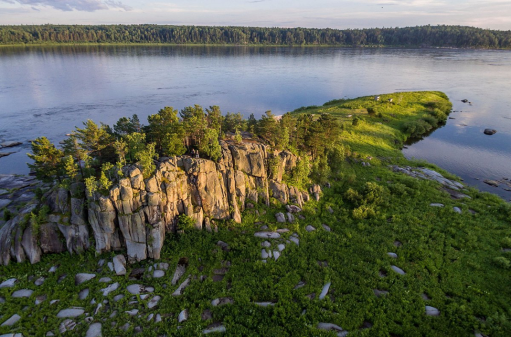 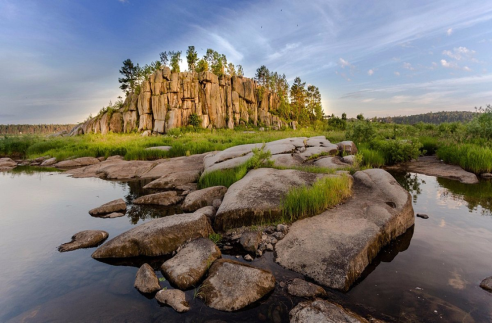 Остров Караульный